2025 Tech Survey
Cyber Liability Insurance Renewal
15. Do you use 2-factor authentication to secure all remote access to your network, including any  remote desktop connections?
16. Do you use 2-factor authentication to secure remote access to your email accounts?
17.Do you use Endpoint Detection and Response (EDR) or a Next-Generation Antivirus (NGAV)software (e.g., CrowdStrike, Cylance, Carbon Black) to secure all system endpoints?
18.If you do use an Endpoint Detection and Response (EDR) or a Next-Generation Antivirus(NGAV) software, please provide the name of your provider.
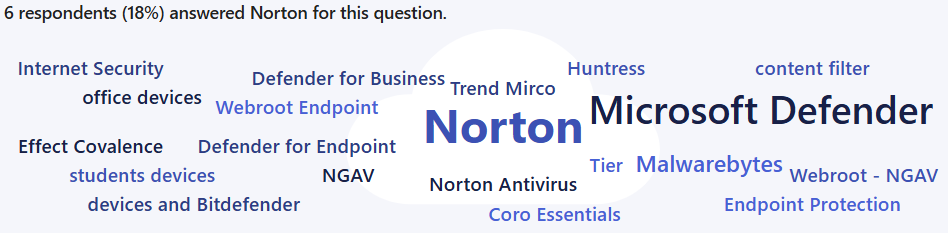 FYI Norton does not have an EDR product
19.Do you use an email filtering solution designed to prevent phishing or ransomware attacks (in addition to any filtering solution(s) provided by your email provider)?
20.If you do use Email Filtering Software, please provide the name of your filtering solution provider.
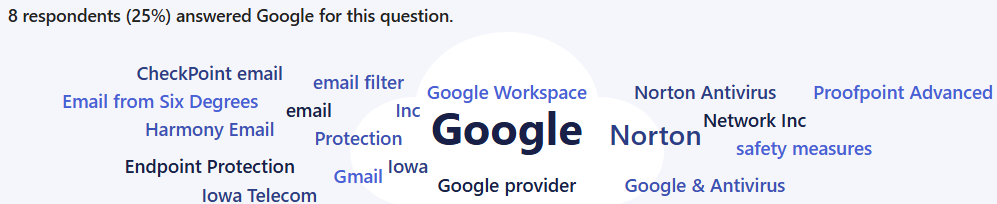 Only Google Workspace offers additional protection, which is a paid product.
23.Do all employees with financial or accounting responsibilities at your church or school complete social engineering training which is manipulation techniques to gain private information, access, or valuables?
Security Training Links
CMGConnect              	https://desmoines.cmgconnect.org/accounts#

Knowbe4 		https://www.knowbe4.com/homecourse

CISA			 https://www.youtube.com/@cisagov
Windows 10 EOL
Windows 10 will reach it’s EOL on October 14, 2025
After this date Microsoft will not provide security updates, technical support or software updates.
Without updates your computer will be more susceptible to security risks
Microsoft recommends upgrading to Windows 11 or replacing the device.
Microsoft offers an Extended Security Update (ESU) but it is not free.
Incident Response Template
We recommend that all parishes and schools use this template and fill out the required info in case of a security breach.

https://www.dmdiocese.org/resources/technology
Phishing Emails
Please make sure staff and parishioners are aware that our priests, deacons and Bishop are used to target all of us in phishing emails.
Our clergy will never email staff or parishioners asking for iTunes or Amazon gift cards.
All of our clergy should be using a “dmdiocese.org” email address.
If you are unsure about an email, reach out in a separate email or phone call to verify.
Please have a way to notify parishioners and staff to be on the lookout for these.
Advise parishioners and staff to not reply to a suspected phishing email, do not click any links or attachments and delete immediately.
Diocesan Email
All current and retired priests have a “dmdiocese.org” email account.
All current deacons have a “dmdiocese.org” email account.